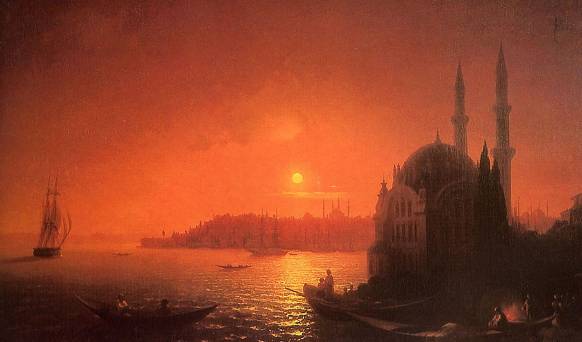 «Закат солнца»